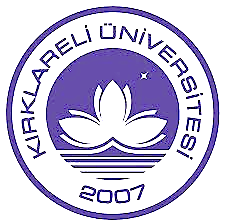 MATEMATİK BÖLÜMÜ 
Oryantasyon Programı
Kırklareli Üniversitesi
Bilgeliğe Yolculuk…
Matematik Bölümü 
Bölüm Başkanlığı
Eğitim Öğretim Geliştirme Koordinatörlüğü-2019
Matematik Bölümü & Oryantasyon Programı
Destek Hizmetleri Oryantasyon Programı Hakkında
2
Üniversitemiz destek birimleri olarak; SKS, Kütüphane, Kariyer Merkezi, Öğrenci İşleri, Uzaktan Eğitim, Öğrenci Değişim Programlarına ilişkin genel oryantasyon programı ayrıca organize edilecektir.
Bu sunum, sadece her bölümün kendi öğrencilerine yönelik bir oryantasyonu içermektedir.
…
Eğitim Öğretim Geliştirme Koordinatörlüğü-2019
Sunum & Kapsam
Fen Edebiyat Fakültesi Tanıtımı
Matematik Bölümü Tanıtımı
Eğitim Öğretim Geliştirme Koordinatörlüğü-2019
Fen Edebiyat Fakültesi & Genel Tanıtımı
Genel Tanıtım
Eğitim Öğretim Geliştirme Koordinatörlüğü-2019
Matematik Bölümü & Oryantasyon Programı
Fen Edebiyat Fakültesi Fiziksel Genel Tanıtımı
5
Dekanlık katı dersliklerin karşıdında ek bina 3. katta yer almaktadır.
Eğitim Öğretim Geliştirme Koordinatörlüğü-2019
Matematik Bölümü & Tanıtımı
Matematik Bölümü Fiziksel Alt Yapı 
Matematik Bölüm Sosyal Aktivite ve Yaşam Alanları
Eğitim Öğretim Geliştirme Koordinatörlüğü-2019
Matematik Bölümü & Oryantasyon Programı
Bölümdeki Fiziksel Alt Yapı ve Diğer Koşullar
7
Eğitim Öğretim Geliştirme Koordinatörlüğü-2019
Matematik Bölümü & Oryantasyon Programı
Bölümdeki Öğrenci Sayıları
8
2019 mezun sayısı; 23
Eğitim Öğretim Geliştirme Koordinatörlüğü-2019
Matematik Bölümü & Oryantasyon Programı
Bölümdeki Anabilim Dalları ve Akademik Personel
9
Geometri;  Prof. Dr. Ali ÇALIŞKAN (Bölüm Başkanı), 
     Doç. Dr. Yasin ÜNLÜTÜRK,
     Dr. Öğr. Üyesi Muradiye ÇİMKİDER,
Cebir ve Sayılar Teorisi; Doç. Dr. Özen ÖZER,
Analiz ve Fonksiyolar Teorisi; Dr. Öğr. Üyesi  Nihan ÇINAR,
     Dr. Öğr. Üyesi Serap ÖZCAN,
Eğitim Öğretim Geliştirme Koordinatörlüğü-2019
Matematik Bölümü & Oryantasyon Programı
Bölümdeki Anabilim Dalları ve Akademik Personel
10
Uygulamalı Matematik;  Dr. Öğr. Üyesi  Özlem KIRCI,
     Dr. Öğr. Üyesi Sinem Şimşek,
     Arş. Gör. Zeynelabidin KARAKAŞ,
     Arş. Gör. Ümmü ŞAHİN ŞENER,
     Arş. Gör.  Betül ÖZBAY ELİBÜYÜK,
Topoloji; Dr. Öğr. Üyesi Ramazan EKMEKÇİ (Bölüm Başkan Yardımcısı)
Matematiğin Temelleri ve Matematik Lojik; Dr. Öğr. Üyesi  Erdal İMAMOĞLU
Eğitim Öğretim Geliştirme Koordinatörlüğü-2019
Matematik Bölümü & Oryantasyon Programı
Bölümden Mezun Bir Öğrencinin Sahip Olacağı Yeterlikler
11
Matematik biliminin temel alanlarında yeterliliğe,
Bu alanda yayınları takip edebilecek bilimsel olgunluğa,
Matematiksel ve analitik düşünce yapısına,
Problem çözme yeteğine sahip olacaklardır.
Eğitim Öğretim Geliştirme Koordinatörlüğü-2019
Matematik Bölümü & Oryantasyon Programı
Bölümdeki Bilimsel Araştırma ve Sosyal Sorumluluk Projeleri
12
Bilimsel araştırma projeleri: Her öğretim elemanı kendi alanında yayın ve projelerini yürütmektedir.
Sosyal sorumluluk projesi: Meslek Edinme Sürecine Matematiksel Dokunuş
Eğitim Öğretim Geliştirme Koordinatörlüğü-2019
Matematik Bölümü & Oryantasyon Programı
Bölümde Verilen Dersler / Öğrencinin Seçebileceği Dersler
13
Bölüm internet adresi;  http://math.klu.edu.tr/
Tabi olduğunuz müfredat;  Kayıt yılınızın müfredatıdır.
Zorunlu Dersler
Seçmeli Dersler
Eğitim Öğretim Geliştirme Koordinatörlüğü-2019
Matematik Bölümü & Oryantasyon Programı
Bölümdeki Mezuniyet Koşulları
14
Mezuniyet kredisi / AKTS; 240
Koşullu dersimiz yoktur.
Mezun olabilmek için müfredatınızdaki tüm zorunlu dersleri ve her dönem için belirtilen sayıda seçmeli dersleri not ortalamanız  2.00 ve üzerinde olacak şekilde başarılı olarak vermeniz gerekmektedir.
Sınıf geçmek için not ortalaması 1.80 dir.
Birinci sınıfın sonundan itibaren her sene sonunda bakılan not ortalamanız 1.80’in altında ise üst sınıftan herhangi bir ders alamazsınız.
Eğitim Öğretim Geliştirme Koordinatörlüğü-2019
Matematik Bölümü & Oryantasyon Programı
Bölümdeki Mezuniyet Sonrası İş Alanları
15
Çoğu mezunumuz formasyon sertifikasını alıp öğretmen olarak çalışmaktadır. 
Yüksek lisans ve doktora yapabilen mezunlarımız akademik kariyer şansı bulabilmektedir.
Kendini geliştiren mezunlarımız bankalarda, kamu,kurum ve kuruluşlarda hatta yazılım alanında da çalışma imkanı  bulabilirler.
Eğitim Öğretim Geliştirme Koordinatörlüğü-2019
Matematik Bölümü & Oryantasyon Programı
Bölümdeki Öğrenci Danışmanlığı Sistemi
16
Danışman öğretim üyeleri; öğrenci bilgi sisteminizde yazmaktadır.
Danışman ve ofis günleri; sabit bir gün olmamakla beraber öğretim üyelerinin kapılarında ders programı, danışmanlık ve ofis saatleri  asılacaktır.
Eğitim Öğretim Geliştirme Koordinatörlüğü-2019
Matematik Bölümü & Oryantasyon Programı
Bölümdeki Öğrenci İşleri Hizmetleri
17
Matematik bölümü öğrencileriyle Sabri Bey ilgilenmektedir.
Her türlü sorularınız için bölüm temsilcisi İrem Dişçi arkadaşınızla iletişime geçebilirsiniz.
Eğitim Öğretim Geliştirme Koordinatörlüğü-2019
Matematik Bölümü & Oryantasyon Programı
Bölümdeki Yasal Hak ve Sorumluluklar
18
Eğitim Öğretim İle İlgili: Kırklareli Üniversitesi Ön Lisans ve Lisans Eğitim Öğretim Yönetmeliği (Eğitim/Lisans Programı/yönetmelikler)
YÖK mevzuatı (Yükseköğretim kurumları öğrenci disiplin yönetmeliği) (Eğitim/Lisans Programı/yönetmelikler)
Ulusal üst hukuk normları: anayasa, kanunlar,
Uluslararası hukuk normları,
Eğitim Öğretim Geliştirme Koordinatörlüğü-2019
Matematik Bölümü & Oryantasyon Programı
Bölümdeki Yasal Hak ve Sorumluluklar
19
Yükseköğretim kurumları öğrenci disiplin yönetmeliği
Uyarma cezasını gerektiren disiplin suçları
MADDE 4 – (1) Uyarma cezasını gerektiren eylemler şunlardır;
a) Yükseköğretim kurumu yetkililerince sorulan hususları haklı bir sebep olmadan zamanında cevaplandırmamak,
b) Yükseköğretim kurumu yetkililerince tesbit edilen yerler dışında ilan asmak,
c) Yükseköğretim kurumunun izniyle asılmış duyuruları, program ve benzerlerini koparmak, yırtmak, değiştirmek, karalamak veya kirletmek.
Kınama cezasını gerektiren disiplin suçları
MADDE 5 – (1) Kınama cezasını gerektiren eylemler şunlardır;
a) Yükseköğretim kurumu yetkililerince istenilen bilgileri eksik veya yanlış bildirmek,
b) Ders, seminer, uygulama, laboratuvar, atölye çalışması, bilimsel toplantı ve konferans gibi çalışmaların düzenini bozmak,
Eğitim Öğretim Geliştirme Koordinatörlüğü-2019
Matematik Bölümü & Oryantasyon Programı
Bölümdeki Yasal Hak ve Sorumluluklar
20
c) (Değişik:RG-7/11/2013-28814)2 Yükseköğretim kurumu içinde izinsiz olarak bildiri dağıtmak, afiş ve pankart asmak,
ç) Yükseköğretim kurumunca asılmış duyuruları, program ve benzerlerini koparmak, yırtmak, değiştirmek, karalamak veya kirletmek,
d) Sınavlarda kopyaya teşebbüs etmek.
Yükseköğretim kurumundan bir haftadan bir aya kadar uzaklaştırma cezasını gerektiren disiplin suçları
MADDE 6 – (1) Yükseköğretim kurumundan bir haftadan bir aya kadar uzaklaştırma cezasını gerektiren eylemler şunlardır;
a)  (Değişik:RG-23/12/2016-29927) Öğrenme ve öğretme hürriyetini engelleyici veya yükseköğretim kurumlarının işleyiş ve huzurunu bozucu eylemlerde bulunmak,
b) Disiplin soruşturmalarının sağlıklı bir şekilde yürütülmesini engellemek,
c) Yükseköğretim kurumundan aldığı kendine hak sağlayan bir belgeyi başkasına vererek kullandırmak veya başkasına ait bir belgeyi kullanmak,
ç) Yükseköğretim kurumunda kişilerin şeref ve haysiyetini zedeleyen sözlü veya yazılı eylemlerde bulunmak,
Eğitim Öğretim Geliştirme Koordinatörlüğü-2019
Matematik Bölümü & Oryantasyon Programı
Bölümdeki Yasal Hak ve Sorumluluklar
21
d) Yükseköğretim kurumu personelinin, kurum içinde ya da dışında, şeref ve haysiyetini zedeleyen sözlü veya yazılı eylemlerde bulunmak,
e) Yükseköğretim kurumunda alkollü içki içmek,
f) Yükseköğretim kurumuna ait kapalı ve açık mahallerde yetkililerden izin almadan toplantılar düzenlemek.
Yükseköğretim kurumundan bir yarıyıl için uzaklaştırma cezasını gerektiren disiplin suçları
MADDE 7 – (1) Yükseköğretim kurumundan bir yarıyıl için uzaklaştırma cezasını gerektiren eylemler şunlardır;
a) Yükseköğretim kurumu personeli ve öğrencilerini tehdit etmek,
b) Yükseköğretim kurumlarında işgal ve benzeri fiillerle yükseköğretim kurumunun hizmetlerini engelleyici eylemlerde bulunmak,
c) Kurum personeli ve öğrencilerine fiili saldırıda bulunmak,
ç) Yükseköğretim kurumlarında hırsızlık yapmak,
d) Yükseköğretim kurumu bünyesinde mevcut bina, demirbaş eşya ve benzeri malzemeyi tahrip etmek veya bilişim sistemine zarar vermek,
e) Sınavlarda kopya çekmek veya çektirmek,
Eğitim Öğretim Geliştirme Koordinatörlüğü-2019
Matematik Bölümü & Oryantasyon Programı
Bölümdeki Yasal Hak ve Sorumluluklar
22
f) Seminer, tez ve yayınlarında intihal yapmak.
g) (Ek:RG-23/12/2016-29927) Yükseköğretim kurumundan uzaklaştırma cezası almış olmasına rağmen, bu karara uymamak.
Yükseköğretim kurumundan iki yarıyıl için uzaklaştırma cezasını gerektiren disiplin suçları
MADDE 8 – (1) Yükseköğretim kurumundan iki yarıyıl için uzaklaştırma cezasını gerektiren eylemler şunlardır;
a) Yükseköğretim kurumu görevlilerine karşı cebir ve şiddet kullanarak görevin yapılmasına engel olmak,
b) Öğrencilere karşı cebir ve şiddet kullanarak yükseköğretim hizmetlerinden yararlanmalarını engellemek,
c) (Değişik:RG-7/11/2013-28814) Suç sayılan eylemleri işlemek(1) veya bir kimseyi veya grubu, cebir veya tehditle suç sayılan bir eylemi düzenlemeye veya böyle bir eyleme katılmaya zorlamak,
ç) Yükseköğretim kurumları içerisinde uyuşturucu ve uyarıcı madde kullanmak, taşımak, bulundurmak,
Eğitim Öğretim Geliştirme Koordinatörlüğü-2019
Matematik Bölümü & Oryantasyon Programı
Bölümdeki Yasal Hak ve Sorumluluklar
23
d) Sınavlarda tehditle kopya çekmek, kopya çeken öğrencilerin sınav salonundan çıkarılmasına engel olmak, kendi yerine başkasını sınava sokmak veya başkasının yerine sınava girmek,
e) Yükseköğretim kurumlarında cinsel tacizde bulunmak,
f) Yükseköğretim kurumlarında 10/7/1953 tarihli ve 6136 sayılı Ateşli Silahlar ve Bıçaklar ile Diğer Aletler Hakkında Kanuna aykırı olarak ateşli silahlarla mermilerini ve bıçaklarla saldırı ve savunmada kullanılmak üzere özel olarak yapılmış bulunan diğer aletleri, patlayıcı maddeleri taşımak ve bulundurmak,
g) Yükseköğretim kurumunun bilişim sistemine girerek kendisine veya başkasının yararına haksız bir çıkar sağlamak.
ğ) (Ek:RG-23/12/2016-29927)  Soruşturma ile görevlendirilenleri tehdit etmek.
Eğitim Öğretim Geliştirme Koordinatörlüğü-2019
Matematik Bölümü & Oryantasyon Programı
Bölümdeki Yasal Hak ve Sorumluluklar
24
Yükseköğretim kurumundan çıkarma cezasını gerektiren disiplin suçları
MADDE 9 – (1) Yükseköğretim kurumundan çıkarma cezasını gerektiren eylemler şunlardır;
a) Mahkeme kararıyla kesinleşmiş olmak kaydıyla, suç işlemek amacıyla örgüt kurmak, böyle bir örgütü yönetmek veya bu amaçla kurulan örgüte üye olmak, üye olmamakla birlikte örgüt adına faaliyette bulunmak veya yardım etmek,
b) Yükseköğretim kurumlarında uyuşturucu veya uyarıcı maddeleri satmak, satın almak, başkalarına vermek ve ticaretini yapmak,
c) 6136 sayılı Ateşli Silahlar ve Bıçaklar ile Diğer Aletler Hakkında Kanuna aykırı olarak ateşli silahlarla, mermilerini ve bıçaklarla saldırı ve savunmada kullanılmak üzere özel olarak yapılmış bulunan diğer aletleri, patlayıcı maddeleri kullanmak,
ç) Kişilerin vücudu üzerinde cinsel davranışlarda bulunmak suretiyle cinsel dokunulmazlıklarını ihlal etmek.
Eğitim Öğretim Geliştirme Koordinatörlüğü-2019
Matematik Bölümü & Oryantasyon Programı
2019-2020 Güz Dönemi Akademik Takvimi
25
http://math.klu.edu.tr  http://www.klu.edu.tr/
Eğitim Öğretim Geliştirme Koordinatörlüğü-2019
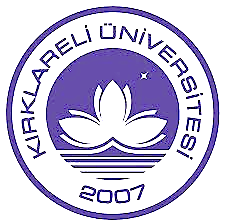 Kırklareli Üniversitesi
Güzel anı, başarı ve mutlulukla dolu bir üniversite hayatı dileğiyle….
Bilgeliğe Yolculuk…
Eğitim Öğretim Geliştirme Koordinatörlüğü-2019